Diversidade CulturalDireitos Culturais
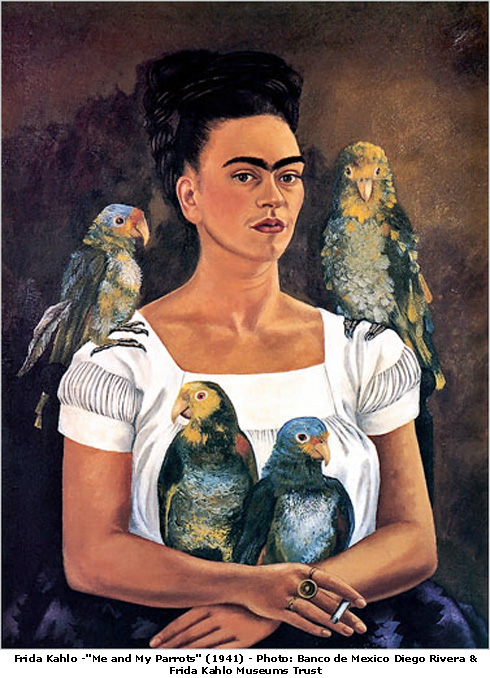 AULA 4
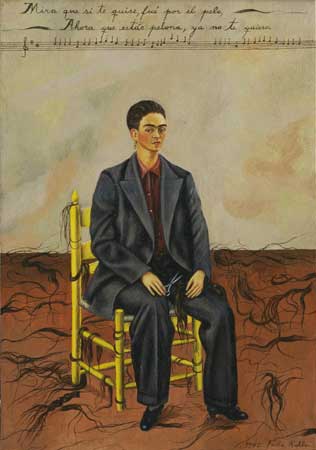 Migrópolis
https://www.youtube.com/watch?v=_EOO-fuqCLw
Colômbia, 2011, 7’47
Karolina Villarraga: criadora do projeto
Carlos Azcuaga: produtor e animador
Fahida Shareed
Quando uma pessoa, sozinha ou em grupo, não pode exercer livremente seus direitos de autodeterminação e de livre identificação, a eficácia dos outros direitos humanos fica comprometida.
O pleno respeito aos direitos humanos e, em particular, aos direitos culturais, cria um ambiente que permite, e constitui, uma garantia de diversidade cultural, mas ninguém pode invocar a diversidade cultural para infringir os direitos humanos ou para limitar sua abrangência.
Gerir a diversidade cultural é um dos grandes desafios do nosso tempo.
Reconhecimento e aceitação de etnicidades, religiões, línguas, gêneros e valores diversos:característica incontornável da paisagem do século XXI.
Diversidade = discurso que vem como reação à globalização
Diversidade cultural = várias concepções de mundo na situação da globalização
Diversidade cultural: experiência com o mundo é diversa.
Premissa fundamental do discurso da diversidade cultural = o reconhecimento do valor cultural dos diversos grupos serve como plataforma para a reivindicação de direitos.
Democracia
Forma de governo em que o poder está nas mãos de todos (Bobbio).
Razão de ser da democracia é o reconhecimento do outro; 
Cada indivíduo conta;
Permanente exercício de reconhecimento; 
Tem como princípio fundamental a ampliação dos direitos, cuja matéria-prima é o desejo. 
Luta pela ampliação, afirmação ou reconhecimento dos direitos é a pressão exercida pela sociedade civil sobre o poder. 
Democracia é invenção: cria, subverte e recria ininterruptamente os direitos, reinstituindo o social e o político. É processual e dinâmica.
Fenômeno próprio do desenvolvimento democrático = constante busca pela ampliação do espaço na arena pública, que advém da multiplicidade de desejos
Alargamento do processo de democratização leva a sociedade a exigir uma participação maior e cada vez mais ativa na arena pública → fenômeno próprio do desenvolvimento democrático
Democracia não chegará a um momento em que estará consolidada: permanente condição de desejo
Democracia - RepúblicaRenato Janine Ribeiro
A democracia precisa da república.
Um regime democrático não pode apenas satisfazer desejos; precisa respeitar esse espaço público, o do bem comum.
Sob o impulso dos direitos, das exigências coletivas por sua ampliação ou reformulação, a sociedade modifica-se, testemunhando novas exigências coletivas e uma nova sensibilidade social a essas exigências.
7
A invenção democrática Claude Lefort
“A partir do momento que os direitos do homem são postos como referência última, o direito estabelecido está destinado ao questionamento. Ele é sempre mais questionável à medida que vontades coletivas ou, se se prefere, que agentes sociais portadores de novas reivindicações mobilizem uma força em oposição à que tende a conter os efeitos dos direitos reconhecidos. Ora, ali onde o direito está em questão, a sociedade, entenda-se a ordem estabelecida, está em questão.”
8
Nuevas minorias, nuevos derechos (2013)Homi Bhabha
Poder simbólico dos direitos reside em seu conteúdo retórico, no ato mesmo de sua enunciação.
Neste ato heurístico e humanista, os direitos se antecipam a sua eficácia legal ou instrumental.
Direito à igualdade na diferença.
Universalidade com racismo e cidadania formal sem igualdade.
O ódio à democracia (2005)Jacques Rancière
“A democracia não é um tipo de constituição nem uma forma de sociedade. O poder do povo não é o da população reunida, de sua maioria ou das classes laboriosas. É simplesmente o poder próprio daqueles que não têm mais título para governar do que para ser governados. “

“A intensidade da vida democrática, advém da constante e conflituosa expansão que opera em seu interior, cujo cerne é o poder de qualquer um para governar, para adentrar as esferas antes reservadas a poucos.”

________________________________________________________
“A verdadeira democracia é precisamente essa luta de democracias, a democracia contestando a si mesma, se expondo ao seu próprio limite.”
A difícil democracia (2016)Boaventura de Sousa Santos
“Para onde vai a democracia?
Entre 2011 e 2013, o período das revoltas da indignação, foi dominado, na maioria dos casos, pela reivindicação da ‘democracia real’ ou da ‘democracia já’. 
Três anos depois, domina o desencanto.

A segunda década do milênio está dominada, talvez como nunca, pelo monopólio de uma concepção de democracia de tão baixa intensidade que facilmente se confunde com a antidemocracia. Com cada vez mais infeliz convicção, vivemos em sociedades politicamente democráticas e socialmente fascistas.”
Por que uma declaração dos direitos culturais?Grupo de Friburgo
“O recente desenvolvimento da proteção à diversidade não pode ser compreendido, sob pena de relativismo, sem inseri-lo no conjunto indivisível e interdependente dos direitos humanos e, mais especificamente, sem um esclarecimento dos direitos culturais”
Universalismo e Diversidade (2015)Renato Ortiz
“O relativismo é uma visão que pressupõe a abstração das culturas de suas condições reais, tem-se a ilusão de que cada uma delas seria inteiramente autocentrada (...) toda diferença é produzida socialmente, sendo portadora de sentido histórico. (...) As sociedades são relacionais, mas não relativas.”
Até que ponto podemos ser diferentes?
Há limites para a diferença?
↓
 
O interesse comum e o espaço público da cidadania estariam sendo colocados em risco com a defesa crescente da diversidade?
Ver Toby Miller, Europa e diversidade: o velho mundo confronta o novo em si mesmo
Diversidade cultural como discurso global (2014)Gustavo Lins Ribeiro
Capacidade da ‘diversidade cultural’ para construir um amplo discurso global (atores diferentes).
Universal é histórico.
Diversidade pode ser uma ferramenta para a reprodução ou para a contestação da hegemonia.
Convenção Sobre a Proteção e a Promoção da Diversidade Cultural é uma cosmopolítica.
Cosmopolíticas são discursos globais conscientes de sua natureza política ≠ universal [p.192] → reconhecimento de que não há cosmopolítica capaz de dar conta da complexidade e da diversidade dos discursos e culturas globais.
Agências de governança global (produtores de ‘universais’) devem conscientemente transformar-se em produtores de cosmopolíticas [p.211].
Diversidade Cultural/Direitos Humanos
Diversidade cultural colocou novos desafios aos direitos culturais, à relação entre os dois elementos.
Desafio da defesa da universalidade dos direitos humanos, ao mesmo tempo em que se mantém o direito de todos os indivíduos e comunidades a promover, proteger e desenvolver suas culturas.
Direitos Culturais
Declaração Universal dos Direitos Humanos: 1948 → após a II Guerra Mundial – proteção do indivíduo  contra o poder autoritário (farol para as normas jurídicas).
Artigo 27: 1.‘Toda pessoa tem o direito de fazer parte livremente da vida cultural da comunidade, de usufruir das artes e participar do progresso científico e dos benefícios que dele resultem’. 2. Toda pessoa tem direito à proteção dos interesses morais e materiais que lhe pertençam em virtude das produções científicas, literárias ou artísticas da qual for autora.’
Pacto Internacional de Direitos Econômicos, Sociais e Culturais: 1966 – concretizam os princípios do artigo da Declaração– ratificado em 1976
Artigo 15: 1. Os Estados aderentes a este Acordo reconhecem o direito de todos a:
Participar da vida cultural; b. Beneficiar-se dos avanços científicos e suas aplicações; c. Verem protegidos seus interesses morais e materiais resultantes da produção científica, literária ou artística.
                        2. As medidas a serem tomadas pelos Estados aderentes para garantir o pleno exercício destes direitos incluem a conservação, o desenvolvimento e a difusão da ciência e da cultura.
                        3. Os Estados aderentes comprometem-se a respeitar a liberdade indispensável à pesquisa científica e à atividade criadora.
                        4. Os Estados aderentes reconhecem os benefícios do encorajamento e do desenvolvimento dos contatos internacionais e da cooperação nos domínios científico e cultural.
Considerandos aos Direitos Culturais – Declaração de Friburgo (p.19)
Direitos Culturais
“Direitos culturais designam direitos e liberdades que tem uma pessoa, isoladamente ou em grupo, de escolher e de expressar sua identidade e de ter acesso às referências culturais, bem como aos recursos que sejam necessários a seu processo de identificação, de comunicação e de criação.” 
(Declaração de Friburgo)
      
[obs: protegem especificamente a identidade, como dimensão da dignidade. ‘Quando uma pessoa, sozinha ou em grupo, não pode exercer livremente seus direitos de autodeterminação e de livre identificação, a eficácia dos outros direitos humanos fica comprometida’]
Direitos Culturais
Formulação dos direitos culturais constitui uma validação e uma ampliação dos direitos humanos → deram consistência e conteúdo a palavras como liberdade
Direitos culturais são centrais à vida contemporânea
Respeito aos direitos humanos e, em particular, aos direitos culturais, cria um ambiente que permite e garante a diversidade cultural.
São direitos assimétricos: o direito está claro, o dever nem tanto.
Direitos Culturais
Direitos culturais = direitos individuais com uma natureza coletiva (eu cultural se constrói em interação com os outros).
A filosofia dos direitos culturais está associada a uma filosofia da vinculação entre a pessoa individual e seus ambientes culturais.
Imprecisão = dificuldade em determinar a abrangência do conceito de ‘cultura’. (Ver Courtis p.19)
Liberdade de escolha dos indivíduos é fundamental para que os bens e valores da cultura não submetam os indivíduos e sim aumentem sua liberdade.
Direitos Culturais
O direito individual de não fazer alguma coisa em cultura deve prevalecer sobre uma construção moral coletiva.
Todos têm o direito de contribuir para a criação da cultura, inclusive por meio da contestação das normas e valores.
Ninguém pode invocar a diversidade cultural para infringir os direitos humanos ou para limitar sua abrangência.
Direitos CulturaisPatrice Meyer-Bisch
“No interior do sistema dos direitos humanos, são os direitos culturais que atualmente estão em primeiro plano, pois são as ferramentas que permitem garantir o bom uso da diversidade a serviço da dignidade humana, universal, singularmente presente em cada um e desenvolvida graças a seus recursos culturais.”
Desafio da proteção mútua entre diversidade e direitos culturais = nem toda diversidade cultural é benéfica (sustentada nos direitos humanos X relativismo)
Direitos Culturais
“Protegem o desenvolvimento e a expressão de várias visões de mundo e abrangem liberdades importantes relativas às questões de identidade”.
Direito de não participar de uma entidade cultural, de ter identidades múltiplas e de mudá-las à vontade.
Preservação do direito individual e não de uma determinada cultura
O NOVO PAPEL DOS DIREITOS CULTURAIS Entrevista com Farida Shaheed, da ONU
“Não se deve, portanto, tomar os direitos culturais coletivos para implicar a negação dos direitos culturais individuais: os indivíduos sempre gozam do seu direito, por exemplo, de participar ou não participar de uma ou de várias comunidades; de desenvolver livremente suas identidades múltiplas; e de ter acesso ao patrimônio cultural bem como ao de outros. Acredito ser imprescindível, nesse sentido, lembrar que os direitos culturais sempre incluem o direito de um indivíduo de recusar-se a participar de práticas normativas associadas a uma comunidade cultural específica à qual pertença e rejeitá-las. Os indivíduos devem sempre ter o direito de contribuir para a criação da cultura, inclusive por meio de contestação das normas e dos valores dominantes dentro das comunidades às quais escolheram pertencer e dos de outras comunidades. Além do mais, não devemos nos esquecer de que todas as identidades, inclusive as culturais, estão em constante desenvolvimento, que os indivíduos sempre se identificam com várias entidades coletivas simultaneamente e, também, que o fato de pertencer a um grupo em particular não implica necessariamente igualdade dentro daquele grupo. Algumas práticas que estão sendo defendidas como culturalmente justificadas podem impedir o acesso a direitos e benefícios assegurados pelos Estados e/ou podem ser discriminatórias com base em outros marcadores de identidade, como gênero, etnicidade, classe, condição migrante etc. Consequentemente, o direito de não participar de uma entidade cultural, o direito de ter identidades múltiplas e o direito de mudá-las à vontade são de vital importância.” (p.21)
Direitos Culturais
Os direitos culturais indicam que cada indivíduo tem capacidade de produzir conhecimento e cultura e também deles fruir. Não se trata de proporcionar acesso à cultura.
Jesús Martín-Barbero
Diversidade deixou de significar a mera afirmação da “pluralidade” para passar a significar ao mesmo tempo ‘alteridade’ e interculturalidade. A alteridade indica agora o claro desafio das culturas diferentes da hegemônica: do Oriente ao Ocidente, do islã ao cristianismo, das étnicas e locais às nacionais. Em segundo lugar, a alteridade evidencia que não pode haver uma relação profunda entre culturas sem que ocorram conflitos em sua dinâmica. ‘Reconhecer’ as demais culturas é impossível sem assumir o profundo vínculo da ‘diferença’ com a desigualdade social e a discriminação política, ou seja, colocando em primeiro plano a indispensável ligação entre direitos culturais e sociais.
Emergência da diversidade cultural como conceito chave para a política internacional, nacional e para o desenvolvimento (valor universal)
Como promover a diversidade e superar as desigualdades? Como o Estado pode gerir estas questões?
Patrice Meyer-Bisch e Alfons Martinell
https://www.youtube.com/watch?v=5-5qL5NM39U (até 16:30 e de 42:57 a 49:39)
Patrice Meyer-Bisch
https://www.youtube.com/watch?v=4X7hWw-9K4c  (Parte I – 14:50’)

https://www.youtube.com/watch?v=Q7-NgMUPNcY  (Parte II – 14:46’)
UNESCO
Declaração Universal sobre a Diversidade Cultural – 2001 → marco simbólico fundamental 
Diversidade como recurso para o desenvolvimento e não entrave (obstáculo à modernidade).
Estados = responsáveis pela criação de um ambiente favorável à diversidade.
Convenção sobre a Proteção e a Promoção da Diversidade das Expressões Culturais – 2005 – diversidade como patrimônio comum da humanidade.
Confere status jurídico ao conjunto de preceitos normativos sobre o tema da diversidade delineados na Declaração de 2001
Ideia de proteção frente à ameaça decorrente dos processos de globalização
Instrumento internacional para os países signatários – criação de marcos regulatórios – deve ser incorporado ao direito interno de cada um dos países (força legal)
Convenção sobre a Proteção e a Promoção da Diversidade das Expressões Culturais – 2005
http://unesdoc.unesco.org/images/0015/001502/150224por.pdf







Texto oficial ratificado pelo Brasil por meio do Decreto Legislativo 485/2006
2015
http://en.unesco.org/creativity/sites/creativity/files/gmr_summary_en.pdf
RE | SHAPING CULTURAL POLICIES – Unesco - A Decade Promoting the Diversity of Cultural Expressions for Development

O relatório apresenta o trabalho de quatorze especialistas independentes, assim como o da Secretária da Convenção, que analisaram a implementação da Convenção sobre a Proteção e a Promoção da Diversidade das Expressões Culturais.
Jurema Machado
O que deve ser preservado não é um dado estado dessa diversidade, mas a possibilidade e o direito a ela. Congelar determinados estados da cultura seria, além de impossível, antagônico ao que se pretende como fonte de criatividade e base para transformações sustentáveis.
Não se admite relativizar direitos humanos sob o pretexto do direito à diversidade.
Desenvolvimento de competência interculturais = não encastelar as pessoas em suas diferenças mas de estimular as trocas, o reconhecimento, a curiosidade e o desejo de compreender o outro.
Raça e História
Trabalho apresentado por Claude Lévi-Strauss a Unesco em 1952
Proteção da diversidade cultural não limitada à manutenção do status quo, mas à garantia da continuidade de seu desenvolvimento (não o conteúdo histórico que determinada época lhe conferiu)
↓
preservação das condições que permitem a diversidade.
Desenvolvimento
O desenvolvimento humano é o processo de alargamento das escolhas à disposição das pessoas, para elas fazerem e serem o que valorizam na vida.
Expandir as liberdades culturais é um objetivo fundamental do desenvolvimento humano.
Perspectiva anterior
Diversidade como entrave ao desenvolvimento
Diferenças como fruto de diferentes estágios civilizatórios
↓
Necessária mediação dos mais desenvolvidos em direção ao desenvolvimento
Desenvolvimento como LiberdadeAmartya Sen
Desenvolvimento = expansão das liberdades reais que as pessoas desfrutam para escolher o tipo de vida que desejam levar.
Liberdade individual como comprometimento social = livre condição de agentes → eu cultural se constrói em interação com outros seres
Remoção das principais fontes de privação da liberdade: pobreza; negação da participação política, social e cultural (eleições livres, liberdade de expressão, meios de comunicação, igualdade entre os sexos, acesso à educação).
Capacidades participativas aumentadas pelas políticas públicas, influenciadas pelo uso efetivo das capacidades participativas ↔
As lutas por causa da identidade cultural, se não forem geridas, ou se forem mal geridas, podem tornar-se rapidamente uma das maiores fontes de instabilidade dentro e entre os Estados
‡
Maior compreensão da pluralidade das identidades humanas e do reconhecimento de que essas identidades se sobrepõem e interatuam
Identidad y ViolenciaAmartya Sen
O mérito da diversidade deve depender de como essa diversidade é provocada e sustentada.
Se nos centramos na liberdade, o significado da diversidade cultural não pode ser incondicional, mas é contingente e varia segundo suas conexões causais com a liberdade humana e sua função de ajudar as pessoas a tomar suas próprias decisões. De maneira que a relação entre liberdade cultural e diversidade cultural seja positiva.
Liberdade= capacidade de reafirmar potência
LIBERDADE CULTURAL
Capacidade que as pessoas têm de viver e ser o que escolherem, com uma oportunidade adequada para considerar outras opções.
A liberdade cultural ocupa-se da concessão às pessoas da liberdade de escolherem as suas identidades – e de viverem a vida que valorizam – sem serem excluídas de outras opções importantes para elas.
LIBERDADE CULTURAL
Liberdade cultural tem a ver com a expansão das escolhas individuais e não com a preservação de valores e práticas como um fim em si mesmo, com submissão cega à tradição
Cultura não é um conjunto cristalizado de valores e práticas. Recria-se constantemente.
A liberdade cultural é uma parte vital do desenvolvimento humano, porque a capacidade de uma pessoa escolher a sua identidade – quem ela é – sem perder o respeito dos outros, ou ser excluída de outras opções, é importante para uma vida plena
A liberdade cultural não aparece espontaneamente, tal como não aparecem espontaneamente a saúde, a educação e a igualdade entre os sexos. Promovê-la deveria ser uma preocupação central dos governos, mesmo onde não existem políticas explícitas de perseguição ou discriminação.
(arranjos de partilha de poder – lembrar Equador)
Nascer num meio cultural específico não é um exercício de liberdade. 
A possibilidade de escolha é importante para evitar ‘novas tiranias’, na forma de identidades recém reivindicadas.
Amartya Sen
Exercício da liberdade deve ser valorizado e não negado em nome de um imposto e inquestionável conservacionismo.
A diversidade cultural pode ser ampliada se for permitido aos indivíduos viver da maneira que elegeram segundo seus próprios valores.
Liberdade = amplia a experiência coletiva
Jésus Martín-Barbero
“A diversidade cultural não pode ser pensada à margem dos processos de troca entre as culturas, pois não há interculturalidade fora da tradução, já que esta é a mediação constitutiva entre a pluralidade de culturas e a unidade do humano.”
Diversidade cultural e cosmopolitismoRenato Ortiz
“A diversidade cultural não pode ser vista apenas como uma “diferença”, algo que nos remete a alguma outra coisa. Toda “diferença” é produzida socialmente, é portadora de sentido simbólico e de sentido histórico. [...] O relativismo é uma visão que pressupões a abstração das culturas de suas condições reais, tem-se a ilusão de que cada uma delas seria inteiramente auto-centrada.[...] As sociedades são relacionais, mas não relativas.[...] Dizer que a diferença é produzida socialmente nos permite distingui-la da ideia de pluralismo. [...]. As “diferenças” também escondem relações de poder. Assim, o racismo afirma a especificidade das raças para, em seguida, ordená-las segundo uma escala de poder. Por isso, é importante compreender os momentos em que o discurso sobre a diversidade oculta questões como a desigualdade. [...]  As interações entre as diversidades não são arbitrárias. Elas se organizam de acordo com as relações de forças manifestas nas situações históricas. Existe ordem e hierarquia. Se as diferenças são socialmente produzidas, isso significa que à revelia de seus sentidos simbólicos elas serão marcadas pelos interesses e conflitos definidos fora de seu círculo interno. A diversidade cultural é diferente e desigual porque as instâncias e instituições que as constroem possuem distintas posições de poder e legitimidade”.
DIVERSIDADE
≠
IDENTIDADE
Identidade
Toda identidade é uma construção simbólica que se faz em relação a um referente (étnico, nacional, de gênero etc.).

Aceitar múltiplas identidades significa uma grande transformação social.
Daniel Barenboim
Identidade é um conjunto de correntes, correntes em movimento, e não um lugar fixo ou um conjunto de objetos estável.
Identidade é condição, circunstância e não substância
Má interpretação corrente do sentido de Diversidade = Identidade e não Multiplicidade - arranjos
Diversidade →abandonar a ideia de um outro homogeneizado
Indivíduos recusam ser reduzidos a categorias únicas, estanques e fechadas
Conversão dos seres humanos multidimensionais em unidimensionais
Da diásporaStuart Hall
“O momento essencializante é fraco porque naturaliza e deshistoriciza a diferença, confunde o que é histórico e cultural com o que é natural, biológico e genético’”.
Concepção excessivamente simplista de ‘pertencimento’.

Desigualdade= produzida socialmente, organizada a partir de relações de força, de poder.
A Identidade Cultural na Pós ModernidadeStuart Hall
“A medida que os sistemas de significação e representação cultural se multiplicam, somos confrontados por uma multiplicidade desconcertante e cambiante de identidades possíveis, com cada uma das quais poderíamos nos identificar, ao menos momentaneamente.”
Identidades modernas estão sendo descentradas = deslocadas ou fragmentadas
Fim da concepção essencialista ou fixa de identidade – desde o Iluminismo supõe definir o próprio núcleo ou essência do ser e fundamentar nossa existência como sujeitos humanos
Identidade como lugar que se assume, uma costura de posição e contexto, e não uma essência a ser examinada
Fragmentação das paisagens culturais de classe, gênero, sexualidade, etnia, raça e nacionalidade que no passado forneciam localizações sólidas aos indivíduos
Stuart Hall
‘Globalização tem, sim, o efeito de contestar e deslocar identidades centradas e “fechadas” de uma cultura nacional. Ela tem um efeito pluralizante sobre as identidades, produzindo uma variedade de possibilidades e novas posições de identificação, e tornando as identidades mais posicionais, mais políticas, mais plurais, mais diversas; menos fixas, unificadas ou trans-históricas.’
Identidade Cultural: ilusão de um destino
Reforço dos particularismos: recuperar pureza anterior.
Identidades em transição → não mais ancoradas à noção de território (noção tradicional de identidade); não mais uma identidade “proprietária” (Estado, sexual, raça, cultura) → ancorada na subjetividade → como construir uma cultura comum?
Identidade = camisa e pele (Hobsbawm)?
A Invenção das TradiçõesEric Hobsbawm
Tradições que parecem ou são consideradas antigas são bastante recentes ou inventadas.
Tradição inventada = utilização da história como legitimadora de ações e cimento da coesão grupal [ex: reconstrução da sede do parlamento britânico (XIX) em estilo gótico (XII)] – uso de repertório do passado.
Invenção de novas tradições = contexto de transformações amplas. Enraizamento.
Assegurar e expressar identidade e coesão social – estruturação de relações sociais
Tradições ‘genuínas’ = velhos usos conservados.
“Nós fizemos a Itália: agora temos que fazer os italianos”
Identidad y ViolenciaAmartya Sen
Estranha suposição: pessoas podem ser categorizadas unicamente segundo um sistema de divisão singular e abarcador.
‘Um enfoque singularista pode ser uma boa forma de mal interpretar a quase todos os indivíduos no mundo. Em nossa vida cotidiana, nos vemos como membros de uma variedade de grupos e pertencentes a todos eles. A mesma pessoa pode ser, sem nenhuma contradição, cidadão norte-americano de origem caribenha com antepassados africanos, cristão, liberal, mulher, vegetariano, corredor de fundo, historiador, professor, novelista, feminista, heterossexual, crente nos direitos dos gays e lésbicas, amante do teatro, ambientalista ativo, fanático por tênis, músico de jazz e alguém que está totalmente comprometido com a opinião de que há seres inteligentes no espaço com quem é imperioso comunicar-se. Cada uma destas coletividades, a que essa pessoa pertence de maneira simultânea, dá-lhe uma identidade particular.’
Amartya Sen
Responsabilidade de eleger e raciocinar são essenciais para a vida ≠ sentimento de uma identidade inevitável (escolha/responsabilidade esfera pessoal)
Ilusão de uma identidade única é muito mais desagregadora do que o universo de classificações plurais e diversas
Classificações dominantes
Somos diversamente diferentes
Influência ≠ Determinação
Direitos culturais e diversidade cultural são dois dos pilares da política cultural contemporânea…